Il Piano come processo e le indicazioni contenute nella check list
DOTTORI COMMERCIALISTI
La scienza è l’arte del dubbio: quella economica lo è a maggior ragione, perché non è dimostrabile e non è ripetibile.
Dedicato a chi ci critica!
2
I DESTINATARI DEL PIANO
Interni: organo amministrativo, dipendenti, soci
Co-makers: sindaci, revisore, sindacati
Esterni fornitori, banche, clienti, enti e istituzioni pubbliche, creditori in genere, professionisti (avvocati, CdL) magistratura, stampa economica…
3
L’analisi di bilancio
Il processo di programmazione e di pianificazione, insieme con la stesura  dei flussi di cassa, per essere utile deve risultare:
AFFIDABILE: i dati di input devono derivare da fonti attendibili e gli output devono essere coerenti e funzionali agli obiettivi strategici
CHIARO: i destinatari del piano devono essere in grado di capire senza eccessive difficoltà i dati ed in particolare i fabbisogni ed i surplus di cassa, oltre che le criticità possibili, attuali e future
COMPLETO: i flussi di cassa devono essere complessivi; devono cioè considerare non solo quelli rivenienti dalla gestione ordinaria, ma anche  quelli straordinari, quelli della gestione atipica, della gestione finanziaria, oltre alle imposte.
ELASTICO: è indispensabile poter disporre della funzione di aggiornamento ed adeguamento.
VERIFICABILE: è indispensabile poter e dover controllare gli scostamenti e valutarne le motivazioni e, ove possibile, individuare i cambi di rotta.
4
Il D.L. 118/2021 e il decreto dirigenziale
Il protocollo di conduzione della composizione negoziata
(Sez. III)
5
IL MANTRA DEL DECRETO: L’AZIENDA DEVE SOPRAVVIVERE!
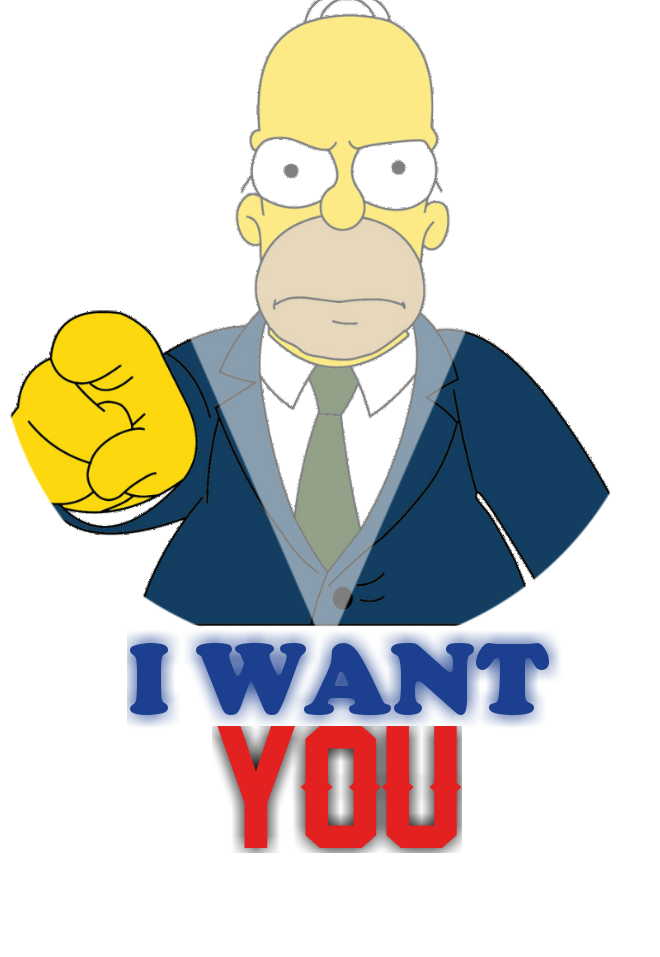 6
SEZ. III - IL PROTOCOLLO: OVVERO, CHI FA COSA
INDICA LA BUONA PRASSI, MA NON E’ UN PRECETTTO ASSOLUTO
1. L’esperto: 
ex ante
	accetta l’incarico entro 2 giorni LAVORATIVI (art. 5. c. 4) e la inserisce 	nella piattaforma telematica secondo il modello (v. allegato 3);
	accerta la propria indipendenza (art. 4, 1° c. e 2399 c.c.);
	verifica la capienza degli incarichi(art. 5, c. 4), del proprio tempo e le     	competenze;
	deve avere la PEC (v. punto 1.2 del protocollo);
	(eventuale – p. 1.4) sottopone alle parti le circostanze che possono 	compromettere la sua indipendenza.
ex post
	non potrà intrattenere rapporti professionali con l’imprenditore per 2 anni (art. 4, 1° comma, ultimo periodo)
7
IL PROTOCOLLO, OVVERO: CHI FA COSA
2. L’esperto: 
Accettato l’incarico, convoca l’imprenditore (art. 5, c. 5), l’organo di controllo e il revisore
Verifica il risanamento per mezzo del test, anche correggendolo. Il risultato è indicativo
Anche se ravvisa lo stato di insolvenza, procede la c.n. se vi sono «concrete prospettive», anche tramite cessione d’azienda. Si terrà conto: continuità aziendale che assorbe risorse, indisponibilità dell’imprenditore a rifinanziare, assenza di valore dell’azienda
L’esperto, se ravvisa l’impossibilità del risanamento ne dà notizia all’imprenditore e al Segretario, redige una relazione, la inserisce nella piattaforma; in caso di misure protettive, la trasmette al Tribunale.
Il Segretario: archivia il fascicolo;
Il Tribunale si pronuncia sugli effetti delle misure e ne dichiara la cessazione
L’imprenditore può chiedere il concordato semplificato ex art. 18.
8
IL PROTOCOLLO, OVVERO, CHI FA COSA
3. La presenza di un Gruppo di imprese:
Verifica la pubblicità ex art. 2497 bis c.c. (direzione e coordinamento); se manca, verifica quale impresa ha la maggiore esposizione debitoria -> Tribunale competente per le misure cautelari, protettive, autorizzazioni o rimodulazioni dei contratti.
Tiene conto degli interessi individuali dei creditori (per singole unità del gruppo).
Effettua il test (2.2) in modo unitario, a meno che non renda troppo gravose le trattative.
In caso di istanza da parte di una sola impresa, tiene conto della coincidenza e contrapposizione degli interessi, delle conseguenze, degli effetti economici, finanziari e patrimoniali.
Può invitare alle trattative anche le altre imprese sane del gruppo.
9
IL PROTOCOLLO, OVVERO: CHI FA COSA
3. In caso di Gruppo (2): 
GRUPPO DI IMPRESE 		GRUPPO DI ESPERTI? E’ POSSIBILE E …

Gli esperti eventualmente nominati devono collaborare e valutare l’opportunità di una trattazione condotta da un unico esperto o decidere di comune accordo di condurre la c.n., ma in questo caso devono essere garantiti i flussi informativi;
In caso di finanziamenti infragruppo … salta al … (gioco dell’oca) … 

	punto 7.8 D.D. sulla postergazione dei finanziamenti (salvo dissenso!)
	(paragrafo 10 D.D.) sul parere dell’esperto in caso di nuovi finanziamenti prededucibili
Le imprese del gruppo: al termine delle trattative, possono accedere, SEPARATAMENTE, a tutti gli strumenti dell’art. 11, con la conseguenza che la continuità aziendale potrà essere perseguita anche per una sola società del gruppo (salviamo il salvabile!).
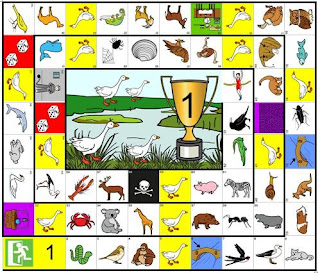 10
IL PROTOCOLLO, OVVERO: CHI FA COSA
4. Analisi della coerenza del piano di risanamento con la check list
 L’esperto: sulla base della check list, fa l’analisi di 
COERENZA,
richiede ogni 
INFORMAZIONE UTILE,
segnala l’esigenza di un 
INTERVENTO CORRETTIVO,
esamina la 
RAGIONEVOLEZZA 
dei flussi liberi al servizio del debito.
11
IL PROTOCOLLO, OVVERO: CHI FA COSA
5. Analisi delle linee di intervento.
 L’esperto:
ESAMINA 
l’adeguatezza delle strategie e delle iniziative industriali
INDIVIDUA
le parti con le quali è opportuno intraprendere trattative, tenuto conto degli interessi delle singole parti
PUÒ RICORDARE 
la facoltà ex art. 8 (inapplicabilità 2446 c.c. e connessi)
L’imprenditore
INDIVIDUA le proposte da formulare alle parti                    			

				               RINVIO ALL’ ALLEGATO 1
Importante
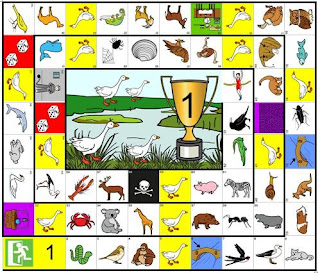 12
IL PROTOCOLLO, OVVERO: CHI FA COSA
6. Indicazioni operative in caso di misure protettive e cautelari
Attenzione: chiedere le misure significa: uscire allo scoperto.
 Tutti:
Si considera l’opportunità, il contenuto e le parti destinatarie dell’istanza tenendo conto (ad esempio):
Disponibilità finanziarie e copertura del fabbisogno per i pagamenti dovuti
Conseguenze sugli approvvigionamenti: i fornitori chiederanno
 subito pagamenti cash!
Le banche riclassificheranno il credito come deteriorato
L’esperto:
Verifica anche attraverso la Piattaforma la pubblicazione al r.i. (art. 6.1)
Espone al Tribunale l’attività svolta, lo stato delle trattative l’esito del test e le altre informazioni richieste
In caso di proroga: esprime il parere sulla praticabilità del risanamento
Segnala ogni elemento per la revoca delle misure se non sono più funzionali per assicurare il buon esito delle trattative o sproporzionate rispetto agli interessi dei creditori.
Importante
Importante
13
IL PROTOCOLLO, OVVERO: CHI FA COSA
7. La gestione dell’impresa in pendenza della composizione negoziata …
… spetta all’imprenditore (art. 9, c. 1)! Ma deve avvisare l’esperto previamente e tramite la piattaforma quando intende compiere atti di STRAORDINARIA o fare pagamenti NON COERENTI.
Esempi: str: operazioni sul capitale, pagamenti anticipati, erogazione di finanziamenti (gruppo!!?), atti dispositivi (?)
Ord: retribuzioni, provvigioni, pagamento tributi, pagamenti d’uso…

L’esperto ricorda all’imprenditore che deve gestire evitando pregiudizi.

Se ravvisa pregiudizi da atti dell’imprenditore, lo segnala 
per iscritto e tramite la piattaforma all’imprenditore stesso
e all’’organo di controllo.
Se non avvisato, l’esperto può esprimere il dissenso non appena viene a conoscenza dell’atto pregiudizievole, mediante l’iscrizione al r.i.
Importante
14
IL PROTOCOLLO, OVVERO: CHI FA COSA
8. Svolgimento delle trattative con le parti interessate
L’esperto                              AGEVOLA le trattative, 


è terzo rispetto a tutti (non è un consulente dell’impresa: se pur deve puntare a salvare l’impresa anche in via indiretta, non è un TIFOSO!).
opera in modo professionale, riservato
non è tenuto a deporre sul contenuto delle dichiarazioni

provvede al censimento nella piattaforma delle parti che partecipano alle trattative, ricorda alle parti che, in caso di misure protettive, non potranno unilateralmente rifiutare l’adempimento dei contratti pendenti, risolverli anticiparne la scadenza o modificarli a danno del creditore 
L’esperto può avvalersi di soggetti dotati di specifica competenza e di un revisore contabile, ma … se li deve pagare
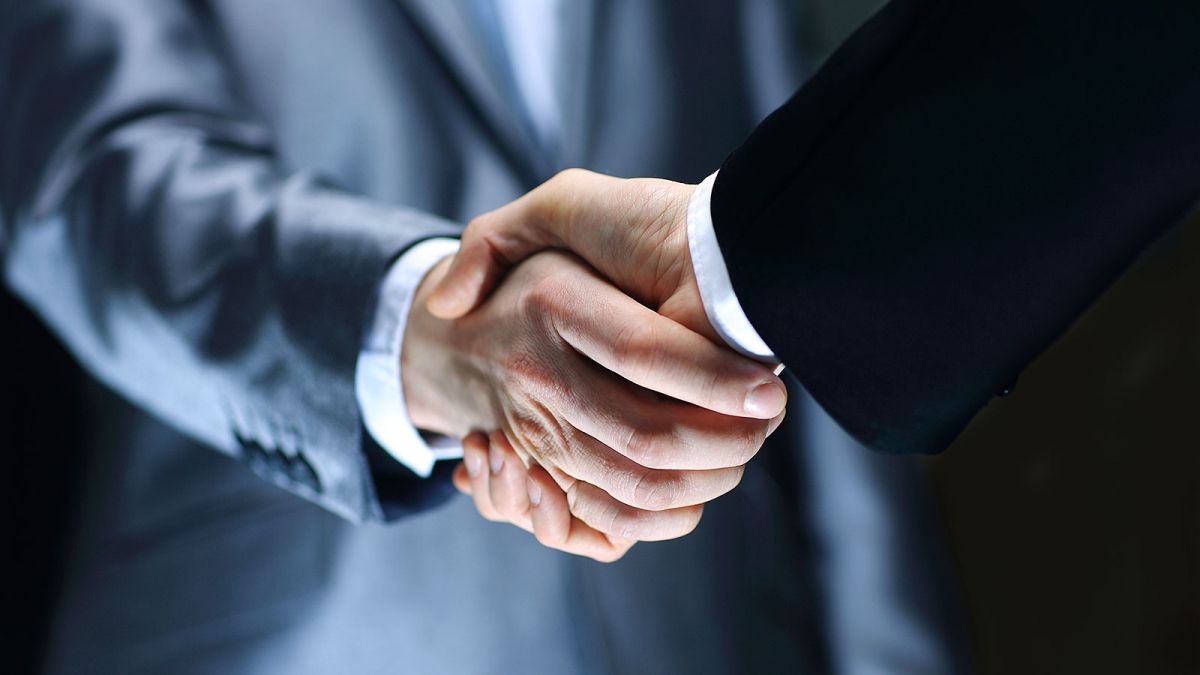 Importante
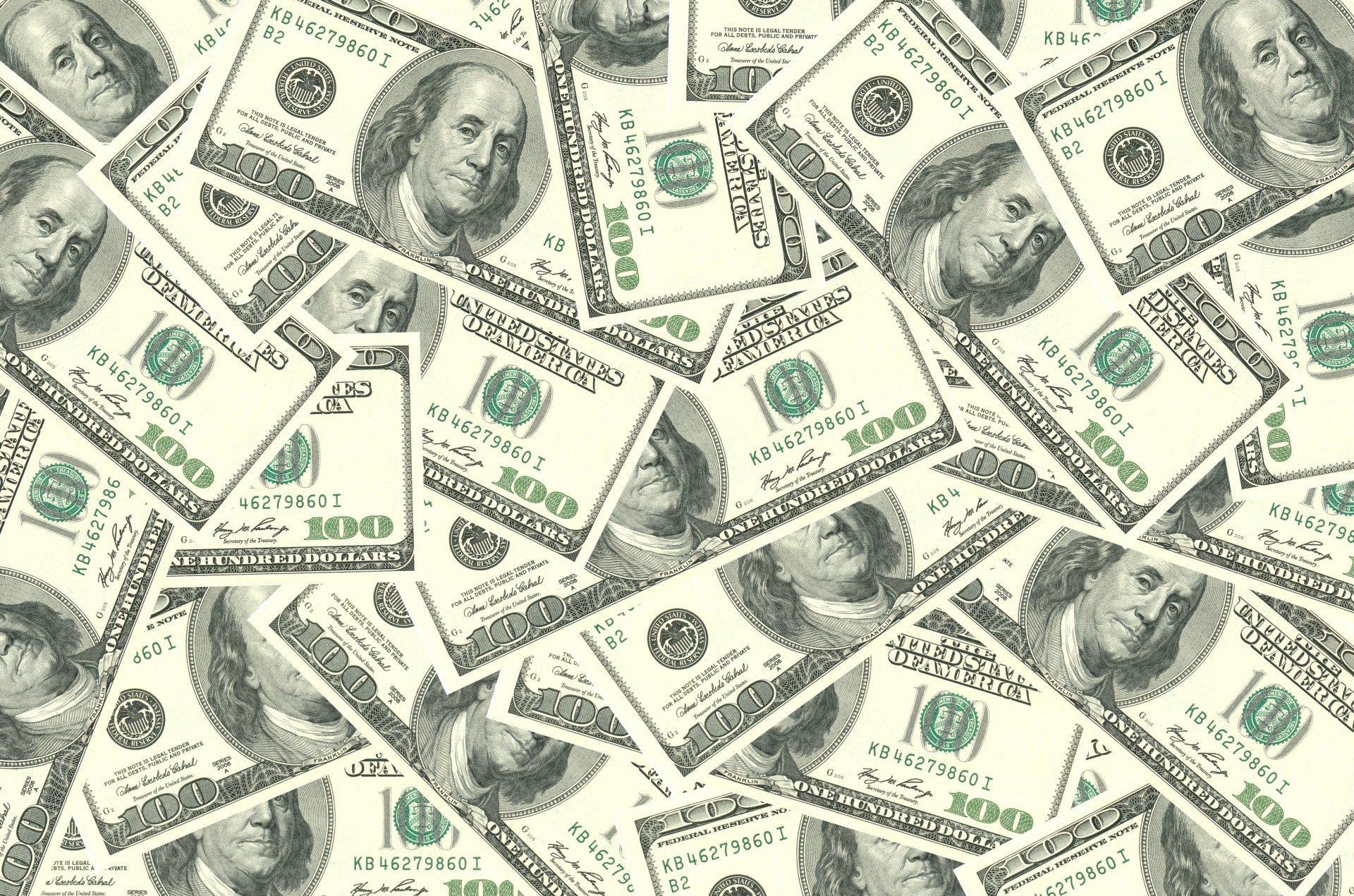 15
IL PROTOCOLLO, OVVERO: CHI FA COSA
8 (segue) Svolgimento delle trattative con le parti interessate
L’esperto partecipa alle consultazioni sindacali e quando l’imprenditore intende avvalersi della facoltà art. 14. 4 c. (misure premiali – rateazione) 

sottoscrive 


l’istanza del debitore quando ritiene che sussistano concrete prospettive  di risanamento dell'impresa.
Quando l'esperto intende procedere con l'archiviazione avverte l'imprenditore che redigerà una relazione finale e la inserirà nella piattaforma e la comunicherà all'imprenditore nonché, in presenza di misure cautelari, al tribunale.
La relazione non va comunicata agli altri soggetti intervenuti nelle trattative.
Se l'imprenditore insiste per la prosecuzione della composizione negoziata è indispensabile esaminare la concretezza delle novità apportate .
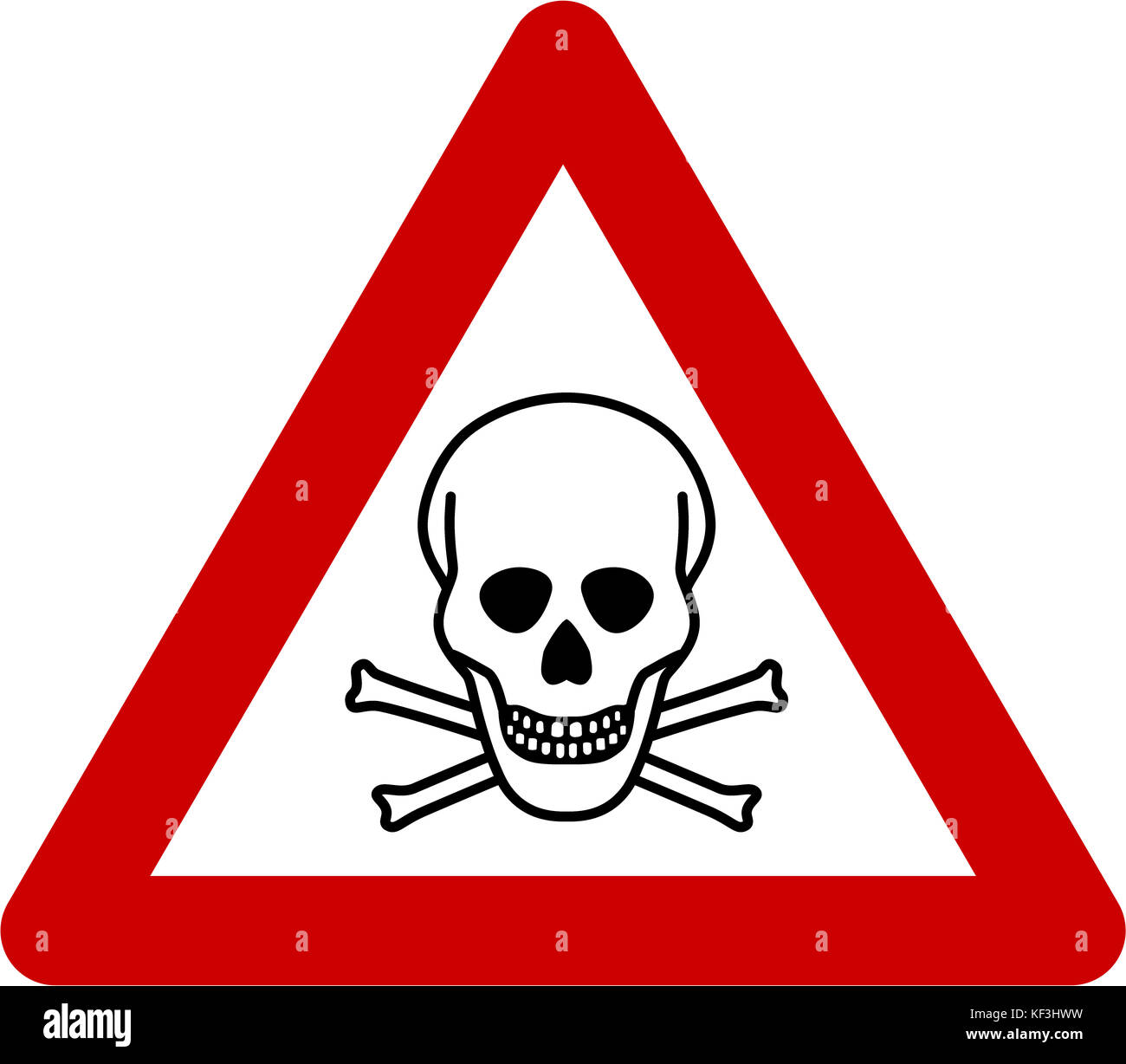 Importante
16
IL PROTOCOLLO, OVVERO: CHI FA COSA
9. Formulazione delle proposte dell'imprenditore e delle parti interessate 
L'esperto stimola la formulazione di proposte concrete da parte dell'imprenditore e della parte interessata 
rappresenta l'esigenza che assicura l’equilibrio dei sacrifici richiesti alle singole parti in modo equilibrato 
ricorda la necessità che le proposte siano idonee al rispetto del minimo legale del capitale sociale al momento della conclusione dell'accordo 
può proporre che venga nominato un CRO chief restrutturing officer (in questo caso non paga l’esperto …)
quando ritiene che per assicurare la continuità aziendale e il miglior soddisfacimento dei creditori sia prospettabile unicamente la cessione dell'azienda o di rami di essa, l'esperto ricorda alle parti la possibilità di derogare all'articolo 2560 secondo comma c.c. previa autorizzazione del giudice; è preferibile fare ricorso a procedure competitive 
L’esperto ricorda alle parti la necessità di pubblicazione nel registro delle imprese del contratto  e dell'accordo di cui l'articolo 11 comma 1 lettere a) e c) per consentire la fruizione dei benefici fiscali
17
IL PROTOCOLLO, OVVERO: CHI FA COSA
10. Parere dell’esperto in caso di nuovi finanziamenti prededucibili (art. 10) 
L'esperto potrà tener conto delle seguenti circostanze nella valutazione dell'utilità del finanziamento prededucibile, utilità del finanziamento ad evitare un danno grave ed irreparabile alla continuità aziendale:
18
IL PROTOCOLLO, OVVERO: CHI FA COSA
11. Rinegoziazione dei contratti (art. 10 c. 2)
L'esperto convoca le parti per rinegoziare i contratti divenuti eccessivamente onerosi a causa della pandemia e discutere sulle ipotesi di soluzione evitando il tribunale.
Già dal primo incontro richiede alle parti se, in caso di insuccesso della rinegoziazione, acconsentano che l'esito delle trattative e le motivazioni del mancato accoglimento delle proposte vengano riferiti al tribunale. 
In caso di insuccesso: se l'imprenditore chiede al tribunale di rideterminare equamente le condizioni del contratto, l’esperto rende un parere in merito: 
al fatto che la misura richiesta nel ricorso consenta effettivamente di assicurare la continuità aziendale e
sul tempo minimo necessario perché ciò avvenga. 
Se le parti vi hanno acconsentito, il parere potrà contenere anche indicazioni circa le ragioni del fallimento e, quando sentito dal tribunale, potrà esprimersi sulle ragioni dei soggetti incisi dal provvedimento.
19
IL PROTOCOLLO, OVVERO: CHI FA COSA
12. Cessione dell'azienda nella composizione negoziata o nell'ambito del concordato semplificato nella fase tra domanda e omologa 
L'esperto avrà cura di far presente all’imprenditore l'utilità e l'opportunità del ricorso a procedure competitive.
Gli potrà essere richiesto …
20
IL PROTOCOLLO, OVVERO: CHI FA COSA
12 (segue). Cessione dell'azienda nella composizione negoziata o nell'ambito del concordato semplificato nella fase tra domanda e omologa 
L'esperto avrà cura   DOVRA’ ricordare all'imprenditore l'opportunità che le offerte siano quanto più possibile a contenuto







L'esperto può essere chiamato ad esprimersi sulle modalità con le quali si è arrivati all'individuazione dell'acquirente nell'ambito del procedimento autorizzativo ai fini della deroga all'articolo 2560 codice civile.
Quasi un capitolato?
21
IL PROTOCOLLO, OVVERO: CHI FA COSA
13. Stima della liquidazione dell'intero patrimonio  
E’ opportuno che l’esperto proceda alla stima.
Può chiedere la nomina di un soggetto di comune fiducia
con spese a carico delle parti (non paga lui!)



Lo scopo è quello di porre a disposizione delle parti le utilità che deriverebbero in caso di liquidazione nel rispetto dell’ordine delle prelazioni, anche in caso di concordato semplificato, dove il Tribunale potrà chiedere il parere sui presumibili risultati della liquidazione.
Importante
22
IL PROTOCOLLO, OVVERO: CHI FA COSA
14. Conclusione dell'incarico e relazione dell'esperto
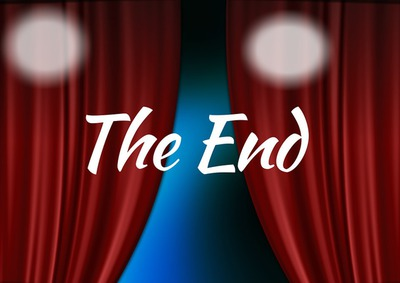 Alla decorrenza del termine di 180 giorni o nel maggior termine se concessa (art. 5 c. 7)
Quando l'imprenditore non compare senza giustificazioni
In qualunque momento in cui l'esperto ritenga che non sussista o sia venuta meno ogni concreta prospettiva di risanamento (art. 5 c. 5)
Quando anche prima del termine dei 180 giorni viene individuata una delle soluzioni di cui all'articolo 11
23
IL PROTOCOLLO, OVVERO: CHI FA COSA
14 (segue). Conclusione dell'incarico e relazione dell'esperto
24
IL PROTOCOLLO, OVVERO: CHI FA COSA
14 (segue). Conclusione dell'incarico e relazione dell'esperto
25
IL PROTOCOLLO, OVVERO: CHI FA COSA
14 (segue). Conclusione dell'incarico e relazione dell'esperto
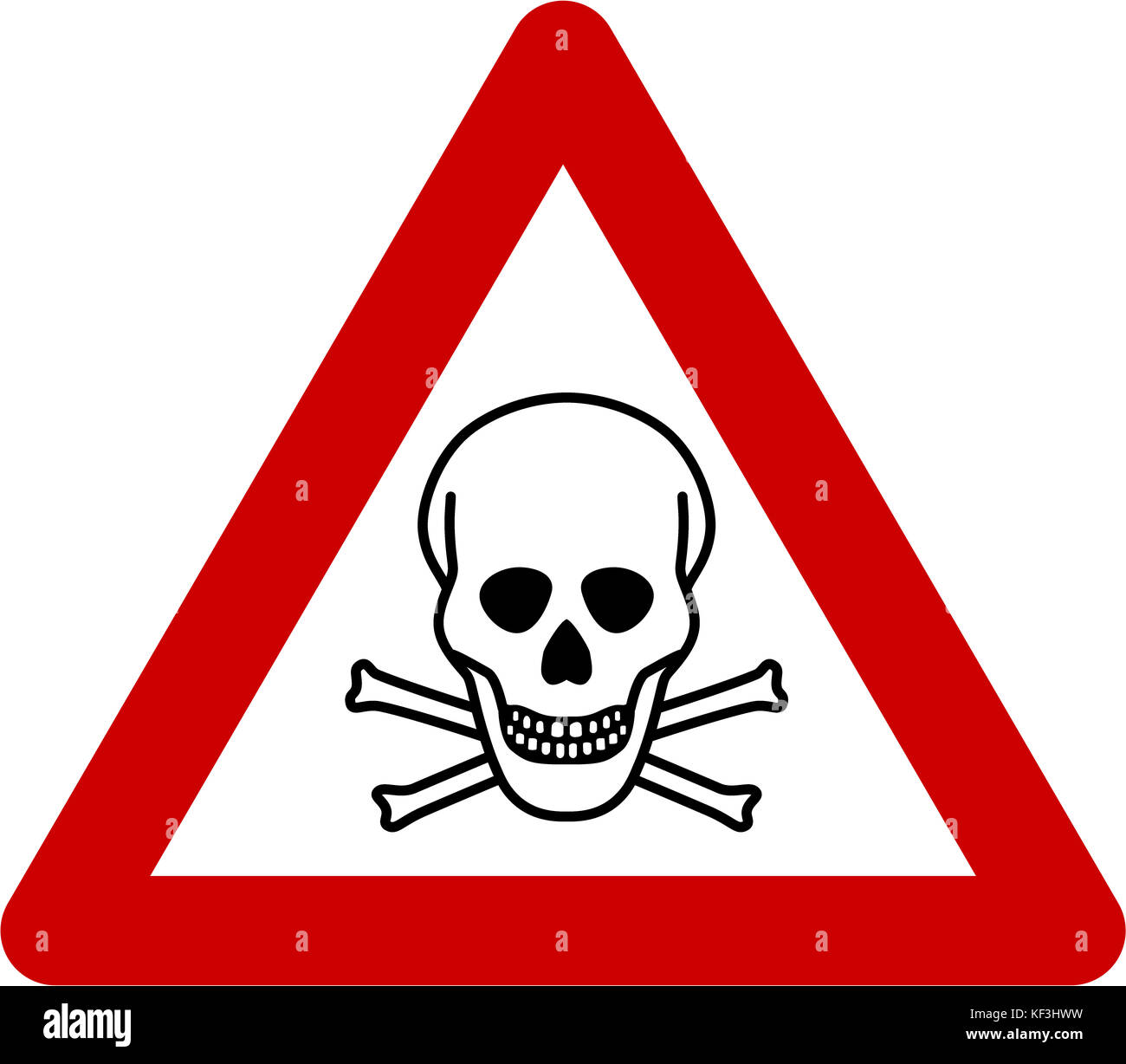 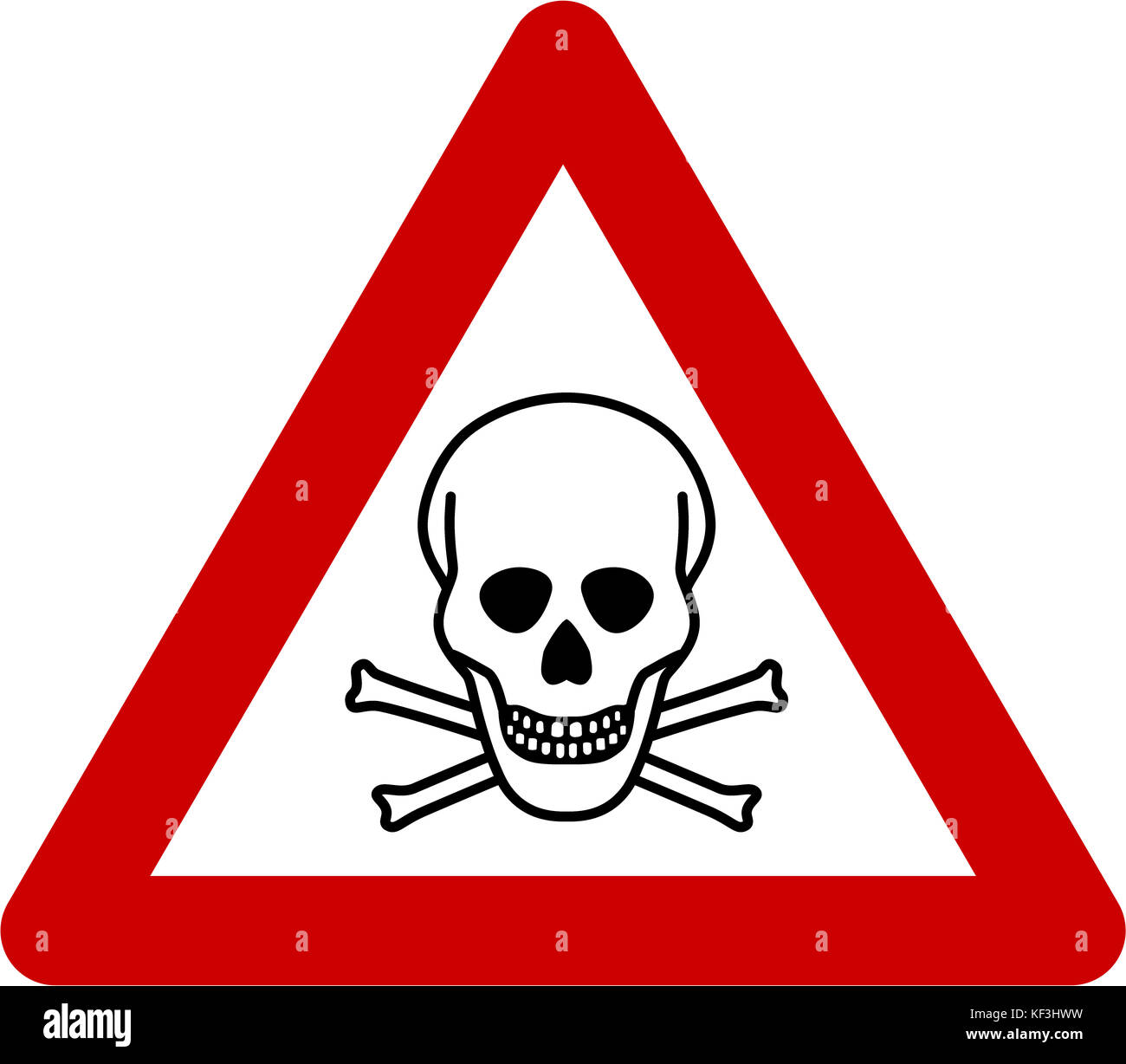 26
IL PROTOCOLLO, OVVERO: CHI FA COSA
14 (segue). Conclusione dell'incarico e relazione dell'esperto
27
IL PROTOCOLLO: OVVERO, CHI FA COSA
15. Imprese sotto-soglia (ex art. 1 l.f.)
28
Il D.L. 118/2021 e il decreto dirigenziale
Il Decreto dirigenziale ha introdotto un test (v. slides del 10/12/2021) e 
una check list particolareggiata
29
GLI INDICATORI DELLA CRISI: LA PROSPETTIVA AZIENDALISTICA
Il decreto dirigenziaziale: la Check list particolareggiata
2. Rilevazione della situazione contabile e dell’andamento corrente
2.1. L’impresa dispone di una situazione contabile recante le rettifiche di competenza e gli assestamenti di chiusura, nel rispetto del principio contabile OIC 30, quanto più possibile aggiornata e comunque non anteriore di oltre 120 giorni? (a cura dell’imprenditore). In mancanza l’imprenditore deve redigerla quale presupposto necessario per la predisposizione del piano. La situazione contabile dovrà essere aggiornata all’occorrenza nel corso delle trattative anche per accertare le cause di eventuali scostamenti rispetto alle attese.
2.2. La situazione debitoria è completa ed affidabile? Il valore contabile dei cespiti non è superiore al maggiore tra il valore recuperabile e quelli di mercato? (a cura dell’imprenditore). In difetto, occorre quanto meno appostare con prudenza adeguati fondi rischi e fondi per l’adeguamento delle attività e delle passività.
2.3. È disponibile un prospetto recante l’anzianità dei crediti commerciali e le cause del ritardo di incasso tale da consentire una valutazione oggettiva dei rischi di perdite sui crediti e una stima prudente dei tempi di incasso? (a cura dell’imprenditore). In difetto, è opportuno che i crediti commerciali siano suddivisi in relazione alla loro anzianità. Per gli scaduti che superano la fisiologia (tempi ordinari di pagamento, pur oltre la scadenza contrattuale, che caratterizzano il settore) occorre che la stima del momento dell’incasso sia particolarmente prudente.
30
GLI INDICATORI DELLA CRISI: LA PROSPETTIVA AZIENDALISTICA
Il decreto dirigenziaziale : la Check list particolareggiata
2. Rilevazione della situazione contabile e dell’andamento corrente
2.4. È disponibile un prospetto recante le rimanenze di magazzino con i tempi di movimentazione che consenta di individuare le giacenze oggetto di lenta rotazione? (a cura dell’imprenditore). In caso contrario, è opportuno che l’imprenditore isoli le giacenze di magazzino a lenta rotazione per consentire una stima corretta degli approvvigionamenti necessari.
2.5. I debiti risultanti dalla contabilità sono riconciliati con quanto risultante dal certificato unico dei debiti tributari, dalla situazione debitoria complessiva dell’Agente della Riscossione, dal certificato dei debiti contributivi e per premi assicurativi e dall’estratto della Centrale Rischi? (a cura dell’imprenditore). In caso contrario, è necessario individuare le cause delle differenze significative.
2.6. Si è tenuto adeguatamente conto dei rischi di passività potenziali, anche derivanti dalle garanzie concesse? (a cura dell’imprenditore). In difetto, anche con l’aiuto dei professionisti che assistono l’impresa, occorre stimare entità e momento del pagamento di eventuali passività potenziali.
31
GLI INDICATORI DELLA CRISI: LA PROSPETTIVA AZIENDALISTICA
Il decreto dirigenziaziale : la Check list particolareggiata
2. Rilevazione della situazione contabile e dell’andamento corrente
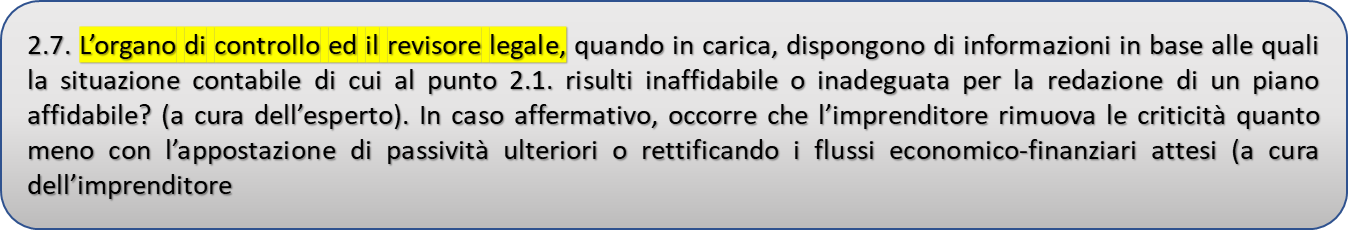 2.8. Sono disponibili informazioni sull’andamento corrente in termini di ricavi, portafoglio ordini, costi e flussi
finanziari? È disponibile un confronto con lo stesso periodo del precedente esercizio? (a cura dell’imprenditore).
32
GLI INDICATORI DELLA CRISI: LA PROSPETTIVA AZIENDALISTICA
Il decreto dirigenziaziale : la Check list particolareggiata
3. Individuazione delle strategie di intervento atte a rimuovere le cause della crisi
3.1. Perché l’imprenditore ha percepito uno stato di crisi o uno squilibrio patrimoniale o economico-finanziario che la rende probabile? (a cura dell’imprenditore). Quali sono le manifestazioni esteriori di tale stato? (a cura dell’esperto).
3.2. Tenuto conto delle manifestazioni sub 3.1, quali ne sono le cause? (a cura dell’imprenditore). Qualora non siano individuate cause coerenti con le manifestazioni esteriori dello stato di crisi o dello squilibrio patrimoniale o economico-finanziario che la rende probabile è quantomeno opportuno che l’imprenditore predisponga la comparazione storica degli stati patrimoniali e dei conti economici di un numero adeguato di anni; la comparazione dei dati economici dovrebbe essere svolta anche sulla base dei rendiconti gestionali, se disponibili. Da tale comparazione l’esperto, anche attraverso l’intervista delle principali funzioni aziendali
(commerciale, operativa, risorse umane, contabile), si forma il convincimento sulle cause del declino dell’andamento aziendale (a cura dell’esperto).
33
GLI INDICATORI DELLA CRISI: LA PROSPETTIVA AZIENDALISTICA
Il decreto dirigenziaziale : la Check list particolareggiata
3. Individuazione delle strategie di intervento atte a rimuovere le cause della crisi
3.3. L’organo di controllo ed il revisore, quando in carica, ritengono che il quadro fornito dall’imprenditore sia
completo e adeguato? (a cura dell’esperto)
3.4. Quali sono le strategie di intervento e quali le iniziative industriali che l’imprenditore intende adottare? Nel caso in cui l’imprenditore non sia in grado di individuarle, quali sono le strategie adottate dalle imprese
concorrenti che hanno maggiore successo? Esse sono replicabili dall’imprenditore? (a cura dell’imprenditore).
3.5. L’impresa dispone delle capacità e delle competenze manageriali per realizzare le iniziative industriali? (a cura dell’imprenditore).
3.6. Quali sono i tempi e i relativi effetti in termini di ricavi, di costi e di investimenti delle iniziative da adottare e quali le relative funzioni aziendali responsabili? (a cura dell’imprenditore)
3.7. Sono prospettabili iniziative alternative nel caso in cui le iniziative dovessero dimostrarsi inefficaci e si
manifestassero scostamenti tra gli obiettivi pianificati e quelli raggiunti? (a cura dell’imprenditore)
34
GLI INDICATORI DELLA CRISI: LA PROSPETTIVA AZIENDALISTICA
Il decreto dirigenziaziale : la Check list particolareggiata
3. Individuazione delle strategie di intervento atte a rimuovere le cause della crisi
DUE ELEMENTI FONDAMETALI: 
LE CAUSE E LA CREDIBILITA’ DEL PIANO
Le cause: (v. nota 11)
Misure sanitarie
Riduzione della domanda
Riduzione del margine di contribuzione
C.V.P. (ciclo di vita del prodotto)
Ma anche …
Errato posizionamento strategico
Mancata innovazione
Demotivazione del management ….
Credibilità: (v. punto 3.9)
Un piano non credibile può rendere la soluzione della crisi irreversibile e portare l’impresa verso la liquidazione forzata
(concordato semplificato, fallimento, …)
35
GLI INDICATORI DELLA CRISI: LA PROSPETTIVA AZIENDALISTICA
Il decreto dirigenziaziale : la Check list particolareggiata
3. Individuazione delle strategie di intervento atte a rimuovere le cause della crisi
3.8. Il piano è coerente con i piani redatti in precedenza? Quali sono le differenze? Nel caso ve ne siano, a cosa sono dovute? (a cura dell’imprenditore)
3.9. Il piano appare credibile? Il piano è fondato su intenzioni strategiche chiare e razionali, condivisibili da parte di un lettore informato quale è l’esperto, coerenti con la situazione di fatto dell’impresa e del contesto in cui opera? Le strategie di intervento e le iniziative industriali individuate dall’imprenditore appaiono appropriate per il superamento delle cause della crisi? E in caso contrario quali sarebbero quelle da adottare? (a cura dell’esperto)
36
GLI INDICATORI DELLA CRISI: LA PROSPETTIVA AZIENDALISTICA
Il decreto dirigenziaziale : la Check list particolareggiata
4. Le proiezioni dei flussi finanziari
4.1. La stima delle proiezioni dei flussi finanziari del piano è, salvo deroghe giustificate dalla tipologia dell’impresa o dall’attività svolta, l’esito di un percorso che si dipana in ordinate fasi successive (a cura dell’imprenditore) così articolate:
4.1.1. stima dei ricavi (punto. 4.3 della presente Sezione)
4.1.2. stima dei costi variabili correlati ai ricavi (punto. 4.4 della presente Sezione)
4.1.3. stima dei costi fissi (punto 4.4 della presente Sezione)
4.1.4. stima degli investimenti (punto 4.6 della presente Sezione)
4.1.5. stima degli effetti delle iniziative industriali che si intendono intraprendere in discontinuità rispetto al passato (punto 4.7 della presente Sezione)
4.1.6. verifica di coerenza dei dati economici prognostici (punto 4.8 della presente Sezione)
4.1.7. stima dell’effetto delle operazioni straordinarie, se previste (punto 4.9 della presente Sezione)
4.1.8. stima del pagamento delle imposte sul reddito (punto 4.10 della presente Sezione)
4.1.9. declinazione finanziaria delle grandezze economiche e determinazione dei flussi al servizio del debito (punto 4.11 della presente Sezione)
4.1.10. declinazione patrimoniale muovendo dalla situazione contabile di partenza (punto 4.12 della presente sezione).
37
GLI INDICATORI DELLA CRISI: LA PROSPETTIVA AZIENDALISTICA
Il decreto dirigenziale Sez. II: la Check list particolareggiata
1. Il requisito dell’Organizzazione dell’impresa
1.1 L’impresa dispone delle risorse chiave (umane e tecniche) per la conduzione dell’attività? (a cura dell’imprenditore). In difetto, l’impresa individua il modo per procurarsele.
1.2. L’impresa dispone delle competenze tecniche occorrenti per le iniziative industriali che l’imprenditore intende adottare? (a cura dell’imprenditore). In caso contrario, l’impresa tiene conto solo delle iniziative industriali per le quali sia realisticamente in grado di disporre, eventualmente acquisendole sul mercato, delle competenze tecniche occorrenti.
1.3. L’impresa ha predisposto un monitoraggio continuativo dell’andamento aziendale? (a cura dell’imprenditore). In mancanza, l’impresa deve quanto meno avere attivato il confronto con i dati di andamento del precedente esercizio, in termini di ricavi, portafogli ordini, costi e posizione finanziaria netta.
1.4. L’impresa è in grado di stimare l’andamento gestionale anche ricorrendo ad indicatori chiave gestionali (KPI) che consentano valutazioni rapide in continuo? (a cura dell’imprenditore). In difetto, l’impresa individua gli indicatori di produttività coerenti con il proprio modello di business ed il proprio settore di attività, e raccoglie le ulteriori informazioni per la valutazione dell’andamento tendenziale.
1.5. L’impresa dispone di un piano di tesoreria a 6 mesi? (a cura dell’imprenditore). In difetto l’impresa predispone un prospetto delle stime delle entrate e delle uscite finanziare almeno a 13 settimane, il cui scostamento con l’andamento corrente dovrà essere valutato a consuntivo.
38
GLI INDICATORI DELLA CRISI: LA PROSPETTIVA AZIENDALISTICA
Il decreto dirigenziaziale : la Check list particolareggiata
4. Le proiezioni dei flussi finanziari
4.2. Le proiezioni fondate su previsioni coprono un periodo massimo di 5 anni a meno che un arco temporale
superiore sia giustificato15? (a cura dell’imprenditore)
4.3. Le proiezioni dei ricavi sono coerenti con i dati storici e quelli correnti? (a cura dell’imprenditore)
4.3.1. Le variazioni dei ricavi prospettici rispetto al dato corrente dell’esercizio in corso devono essere
giustificate dall’imprenditore;
4.3.2. Le variazioni dei ricavi del piano è opportuno che siano confrontate con le prospettive del settore, anche ad esito della pandemia Covid-19.
4.4. La stima dei costi variabili e dei costi di struttura è coerente con la situazione in atto e con i dati storici? Quali sono i risparmi dei costi variabili e fissi e come l’imprenditore intende conseguirli? Quali sono i possibili rischi che derivano dai risparmi di costo e come intende mitigarli l’imprenditore? (a cura dell’imprenditore).
39
GLI INDICATORI DELLA CRISI: LA PROSPETTIVA AZIENDALISTICA
Il decreto dirigenziaziale : la Check list particolareggiata
4. Le proiezioni dei flussi finanziari
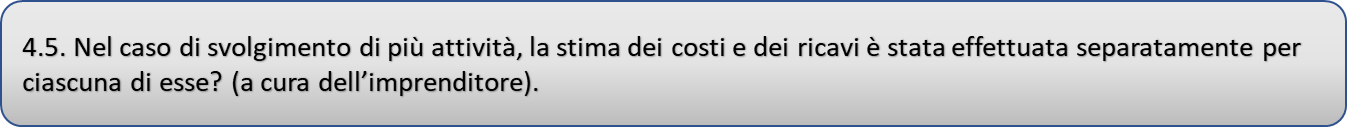 4.6. Il piano tiene conto in misura adeguata degli investimenti di mantenimento occorrenti? L’ammontare degli investimenti di mantenimento previsti nel piano è opportuno che sia quantomeno coerente con quello del passato (a cura dell’imprenditore).
4.7. La stima degli effetti delle iniziative industriali che l’imprenditore intende intraprendere (in termini di
investimenti, ricavi e costi) è coerente con le informazioni disponibili ed è ritenuta giustificata dalle diverse
funzioni aziendali? (a cura dell’esperto).
40
GLI INDICATORI DELLA CRISI: LA PROSPETTIVA AZIENDALISTICA
Il decreto dirigenziaziale : la Check list particolareggiata
4. Le proiezioni dei flussi finanziari
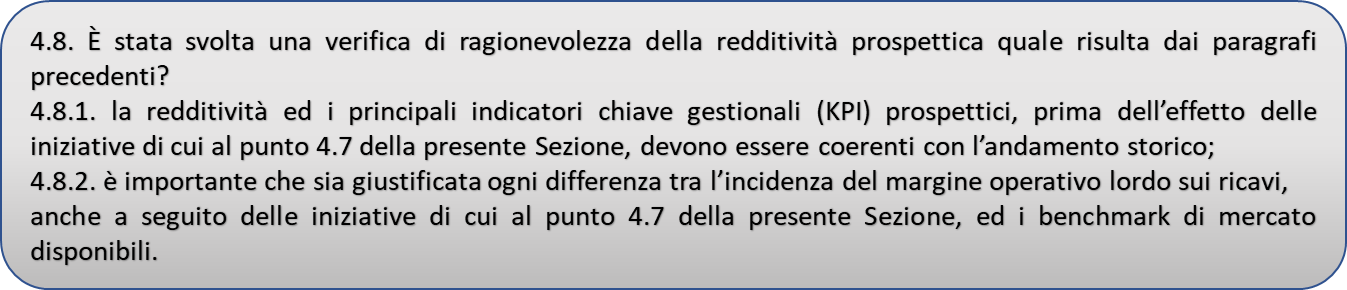 4.9. Se è stata prevista la dismissione di cespiti d’investimento, si è tenuto conto delle effettive prospettive di
realizzo in termini di ammontare (al netto dei costi di dismissione) e tempi? Le relative stime sono
adeguatamente suffragate? (a cura dell’imprenditore).
4.10. Nella stima del pagamento delle imposte si è tenuto conto dell’effetto delle perdite fiscali a nuovo e del
periodo di imputazione fiscale dei costi e dei ricavi? (a cura dell’imprenditore).
41
GLI INDICATORI DELLA CRISI: LA PROSPETTIVA AZIENDALISTICA
Il decreto dirigenziaziale : la Check list particolareggiata
4. Le proiezioni dei flussi finanziari
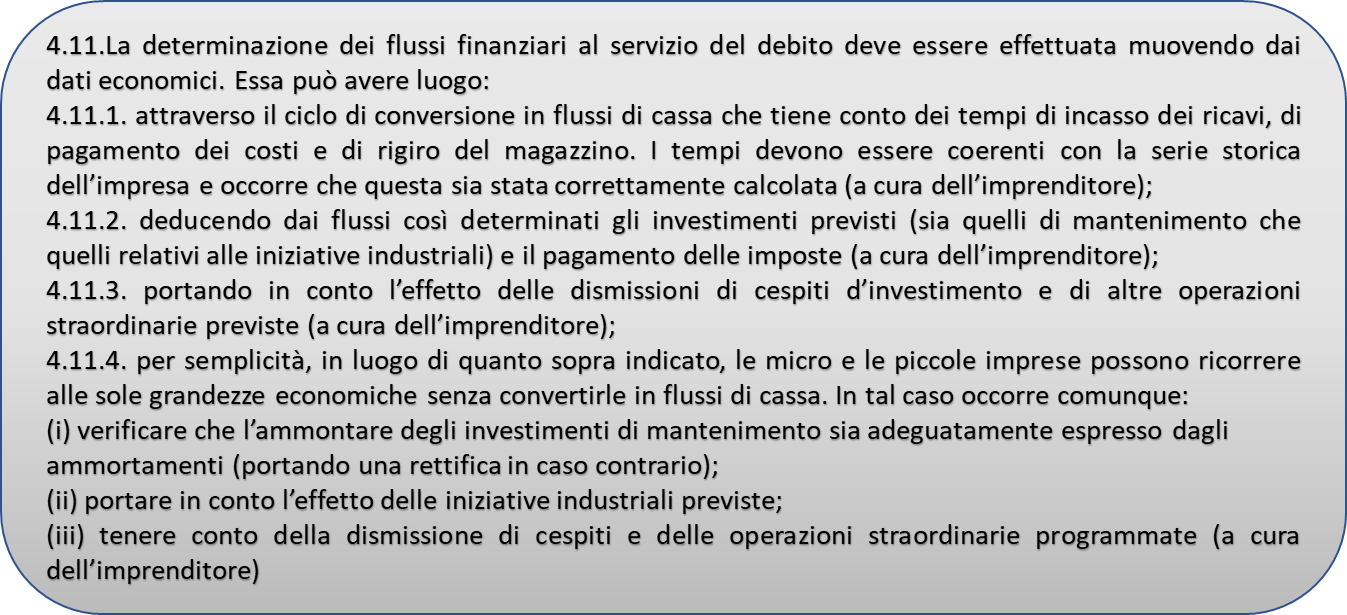 42
GLI INDICATORI DELLA CRISI: LA PROSPETTIVA AZIENDALISTICA
Il decreto dirigenziaziale : la Check list particolareggiata
4. Le proiezioni dei flussi finanziari
4.12.È opportuno che, muovendo dalle stime economiche e finanziarie, vengano determinate anche le grandezze
patrimoniali. Su di esse si innesteranno le proposte alle parti interessate di cui al successivo punto 5.5 della
presente Sezione e viene calcolata la stima dell’andamento del patrimonio netto l termine dei singoli anni del
piano (a cura dell’imprenditore).
43
GLI INDICATORI DELLA CRISI: LA PROSPETTIVA AZIENDALISTICA
Il decreto dirigenziaziale : la Check list particolareggiata
5. Il risanamento del debito
5.1. L’impresa, alla luce del par. 4 della presente Sezione, è in grado in futuro di generare risorse al servizio del
debito ed il risultato delle proiezioni finanziarie di cui al punto 4.10 della presente Sezione tende ad essere
positivo? (a cura dell’imprenditore)
5.2. Il piano tiene conto, anche attraverso prove di resistenza (stress test), dei fattori di rischio e di incertezza ai quali è maggiormente esposta l’impresa? È opportuno che tali prove siano coerenti con i rischi emersi ad esito dell’intervista delle diverse funzioni aziendali e comunque avendo riguardo alle prospettive di mercato (a cura dell’esperto).
5.3. La generazione di flussi positivi al servizio del debito dipende solo dalle iniziative industriali? In caso affermativo, è opportuno che l’esito atteso delle iniziative industriali sia sottoposto a prove di resistenza (stress test) specifiche (a cura dell’imprenditore).
5.4. A quanto ammonta il debito che deve essere servito nei singoli anni del piano? (a cura dell’imprenditore) Il debito da servire corrisponde a:
 debito scaduto; debito già riscadenziato o differito;
 debito interessato da moratorie ex lege;
o linee di credito bancarie utilizzate delle quali non ci si attende il rinnovo;
 rate di mutuo e finanziamenti in scadenza.
44
GLI INDICATORI DELLA CRISI: LA PROSPETTIVA AZIENDALISTICA
Il decreto dirigenziaziale : la Check list particolareggiata
5. Il risanamento del debito
5.5. Come l’imprenditore intende fronteggiare il debito che deve essere coperto nei diversi anni attraverso i flussi al servizio dello stesso? (a cura dell’imprenditore). Impatto nelle singole annualità del piano di risanamento delle proposte alle parti interessate quali (una possibile tipologia è riportata nell’Allegato 1):
 nuovi riscadenziamenti o dilazione di una parte del debito pendente;
 stralcio di parte del debito;
 la sua conversione in equity o in strumenti finanziari partecipativi;
 nuove linee di credito;
 nuovi aumenti di capitale sociale a pagamento e nuovi finanziamenti anche postergati.
5.6. Le proposte consentono, in via prognostica, il rispetto del minimo legale del capitale sociale al momento della conclusione dell’accordo, fatte salve le disposizioni speciali? (a cura dell’imprenditore).
45
GLI INDICATORI DELLA CRISI: LA PROSPETTIVA AZIENDALISTICA
Il decreto dirigenziaziale : la Check list particolareggiata
6. In caso di gruppi di imprese
6.1. Il piano è redatto per le singole imprese? (a cura dell’imprenditore)
6.2. Il piano dà evidenza dei rapporti economici, finanziari e patrimoniali infragruppo? (a cura dell’imprenditore)
6.3. Vi sono altre imprese del gruppo che presentano difficoltà economico-finanziarie o patrimoniali? Come si
intende agire per affrontarle? (a cura dell’imprenditore)
6.4. Quali sono le altre imprese del gruppo la cui continuità aziendale dipende da quella dell’impresa? (a cura
dell’imprenditore)
6.5. Le operazioni infragruppo previste nel piano possono arrecare un pregiudizio per i creditori di un’altra impresa del gruppo? (a cura dell’esperto)
46
Non possiamo pretendere che le cose cambino, se continuiamo a fare le stesse cose. Invece, lavoriamo duro. Finiamola una volta per tutte con l’unica crisi pericolosa, che è la tragedia di non voler lottare per superarla.
Albert Einstein
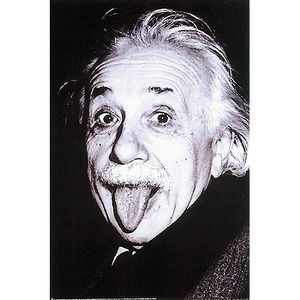 Grazie per l’attenzione! Franco Baiguera
47